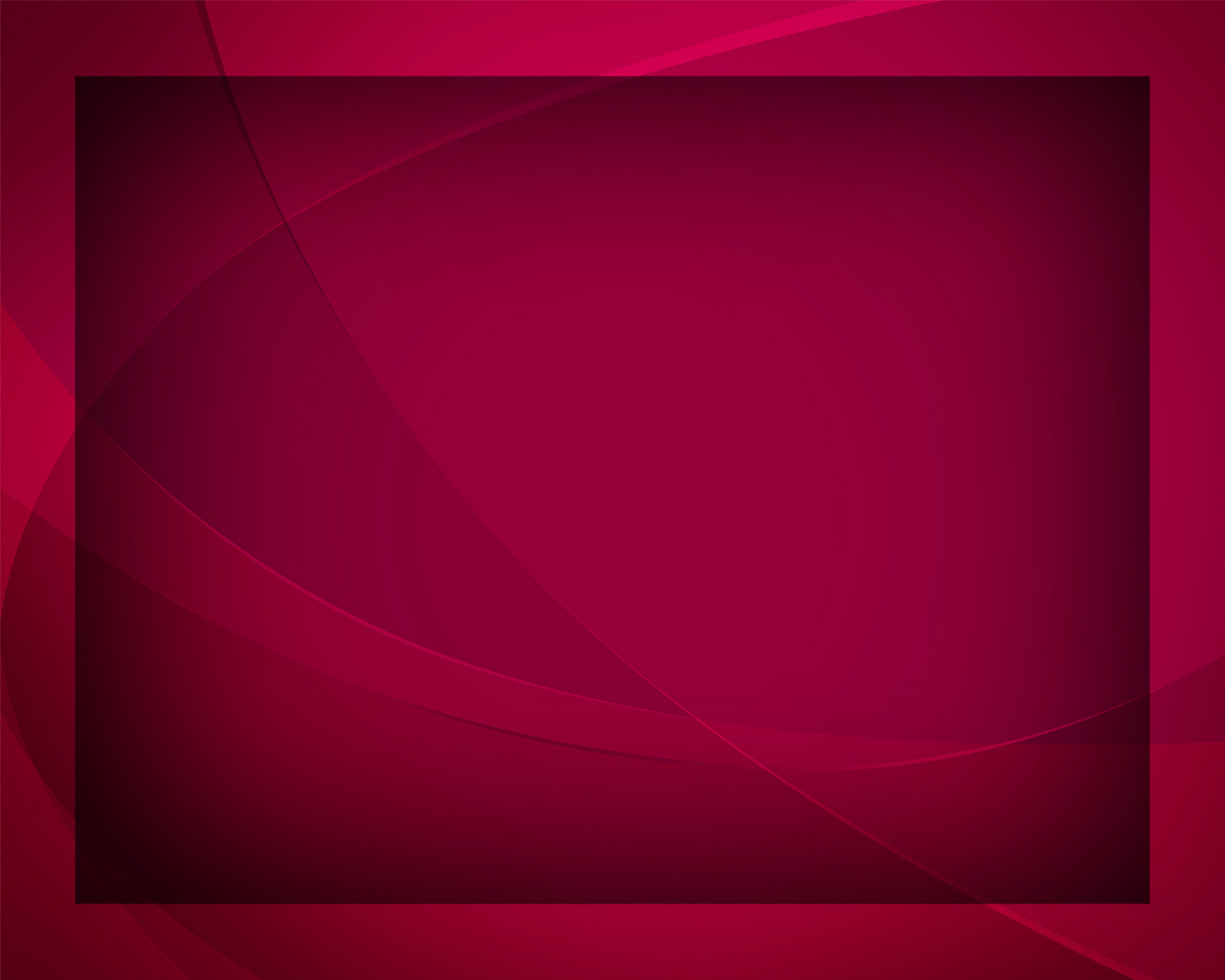 Умолкни, 
суета забот
Гимны надежды №120
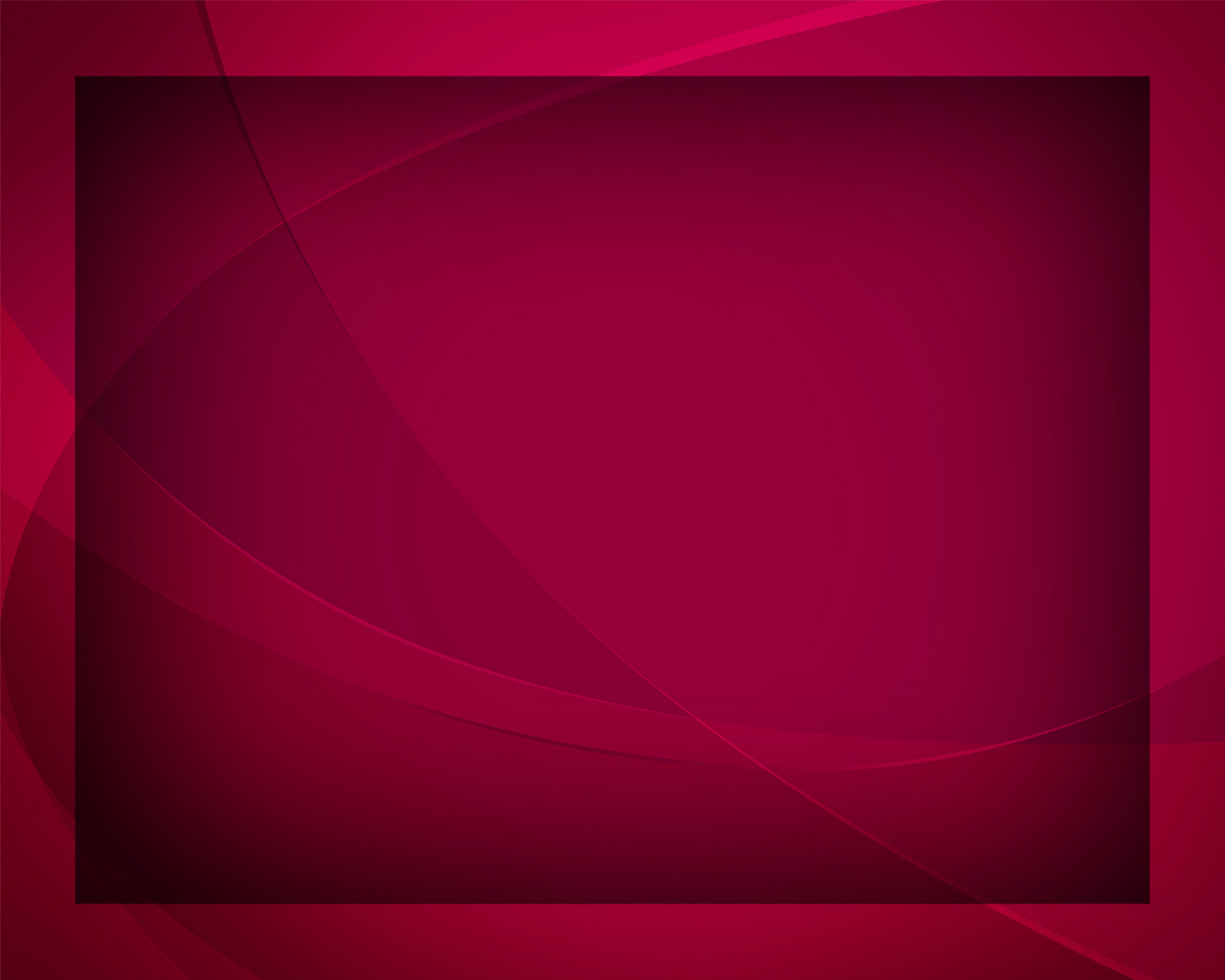 Умолкни, 
суета забот, 
Святой день наступил,
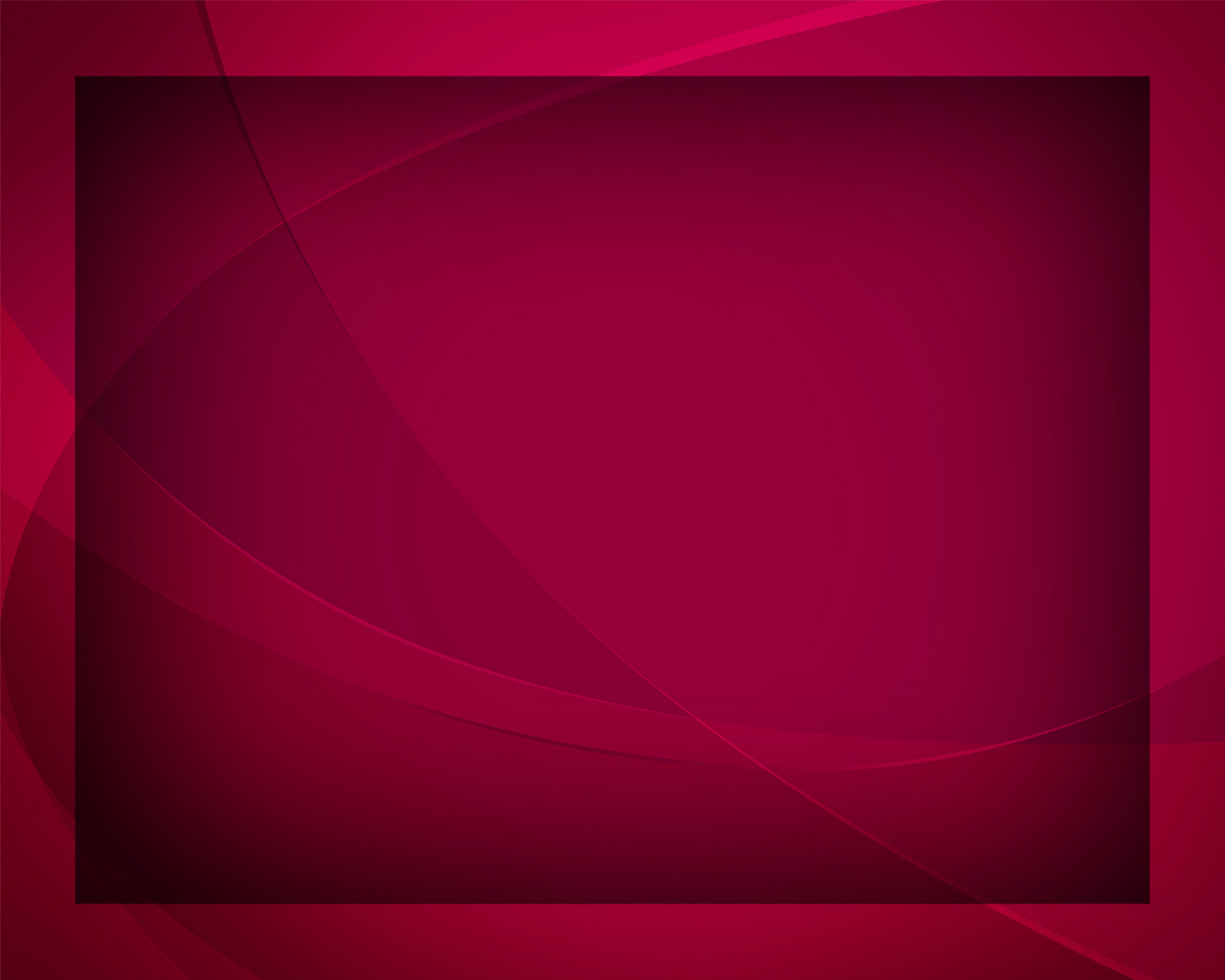 Для отдыха 
от всех работ 
Сей день 
Бог освятил,
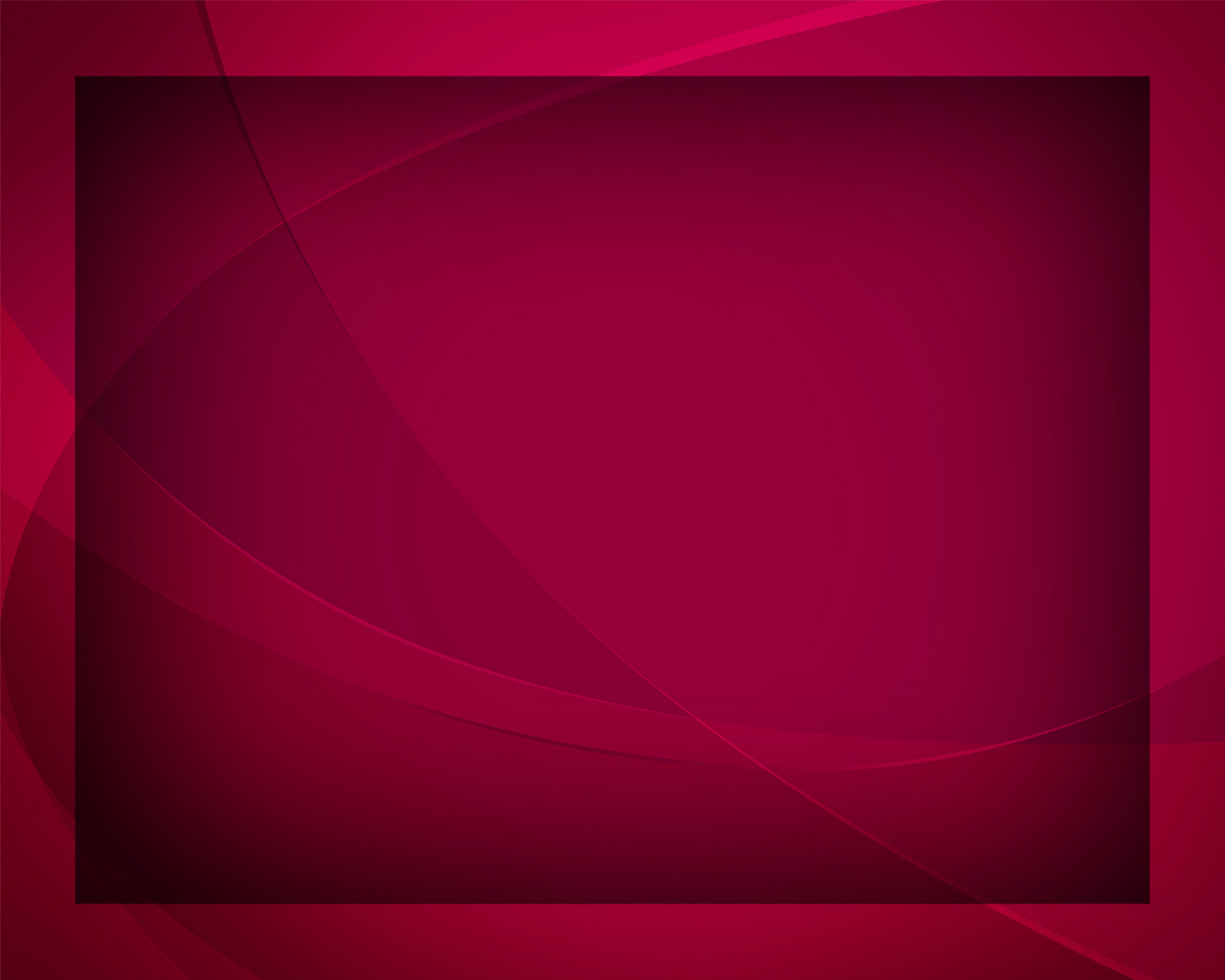 Сей день 
Бог освятил.
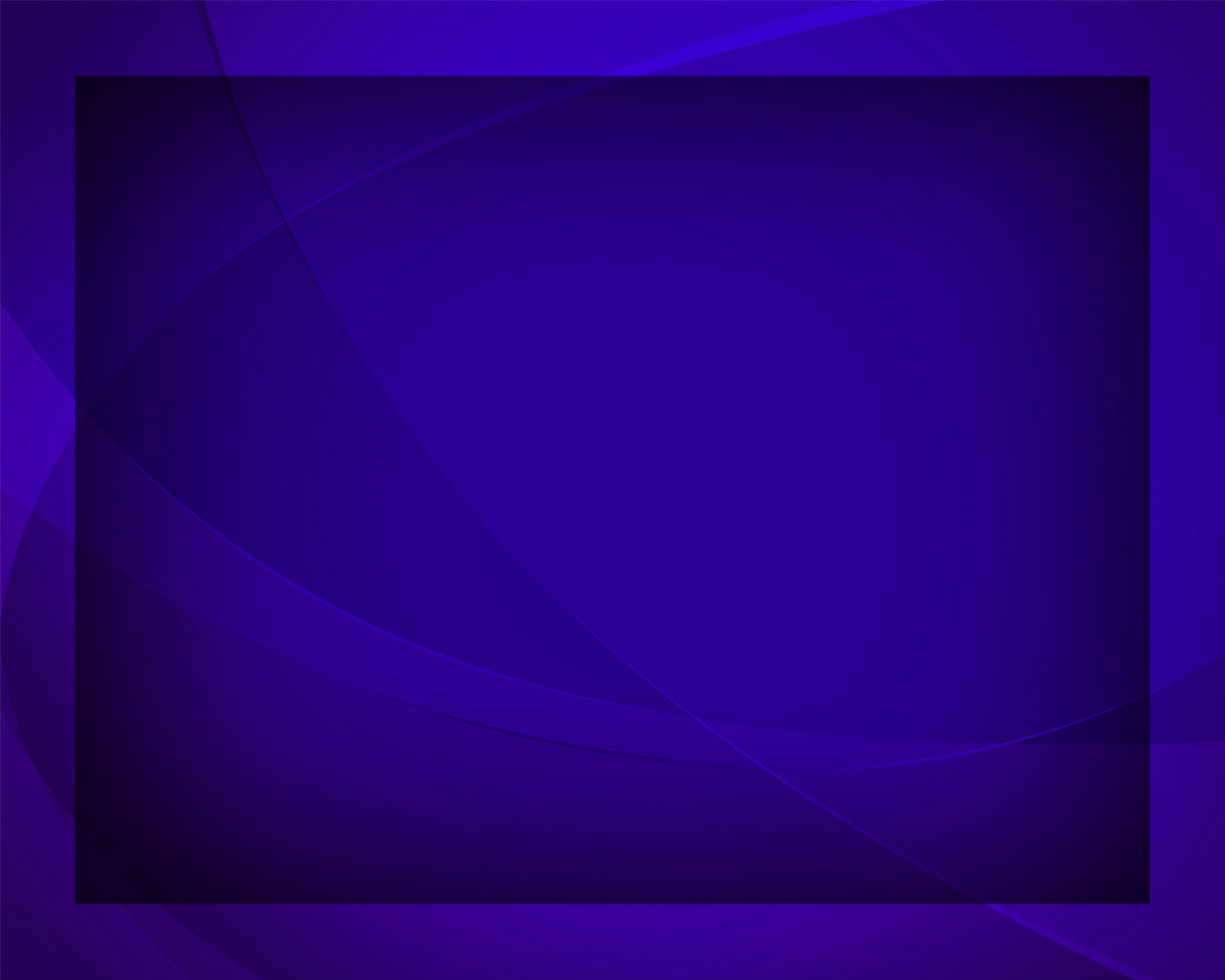 Народ Твой, Боже, в день святой 
К Тебе 
пришёл опять,
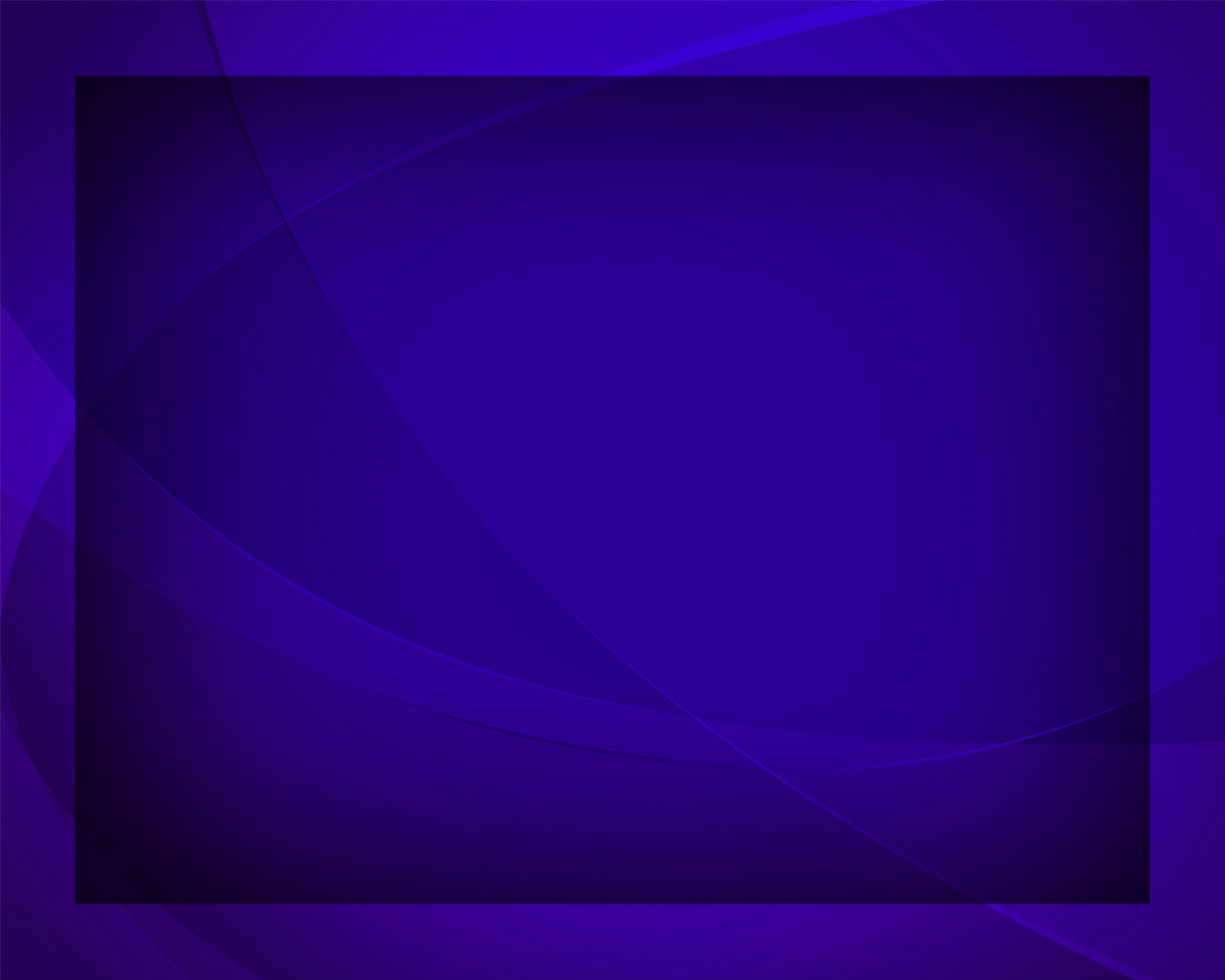 Пошли небесный Твой покой, 
Любовь 
и благодать.
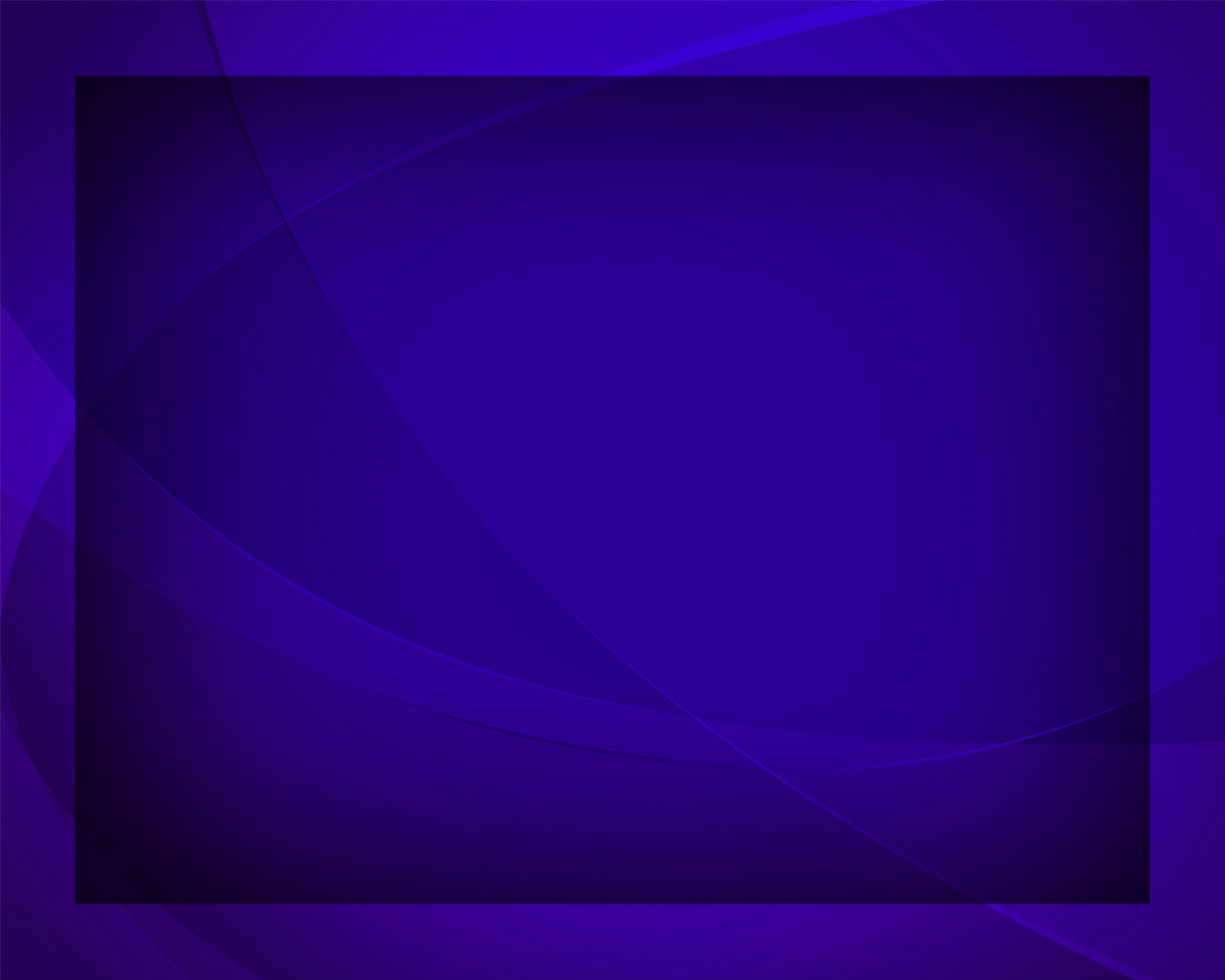 Любовь 
и благодать.
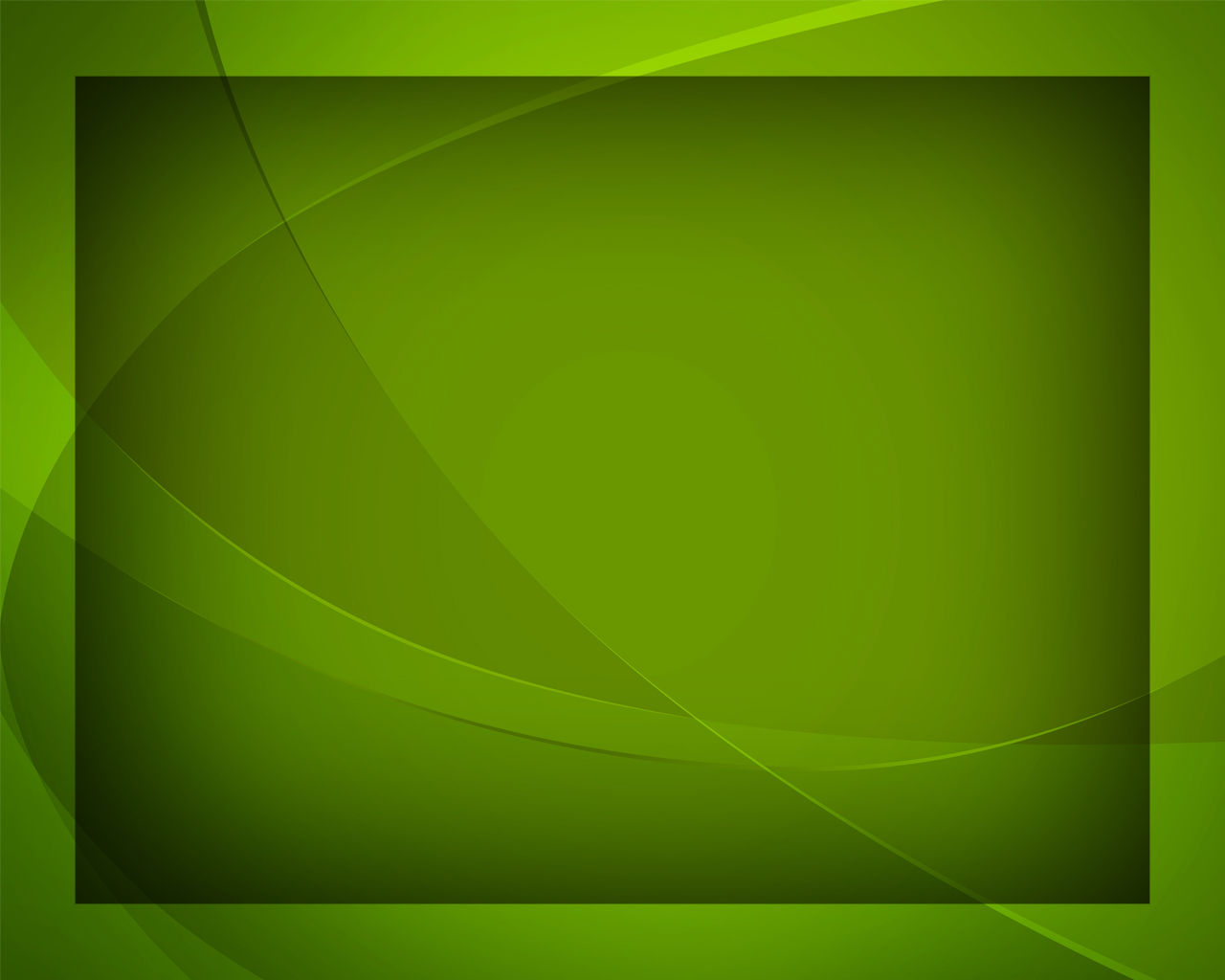 Пусть приготовит нас Твой Дух 
Перед 
лицом Твоим
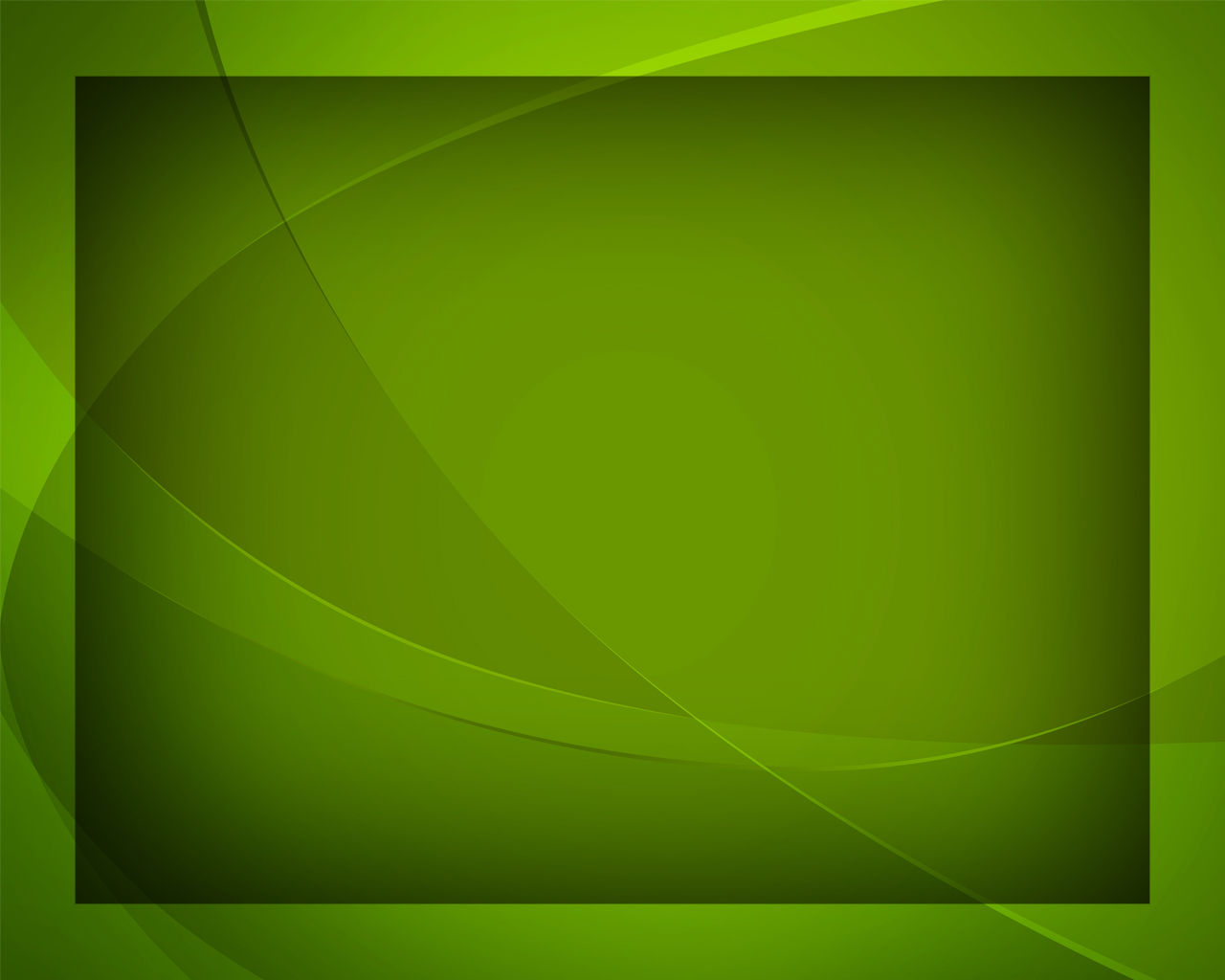 И разум даст, отверзет слух 
Внимать 
словам святым.
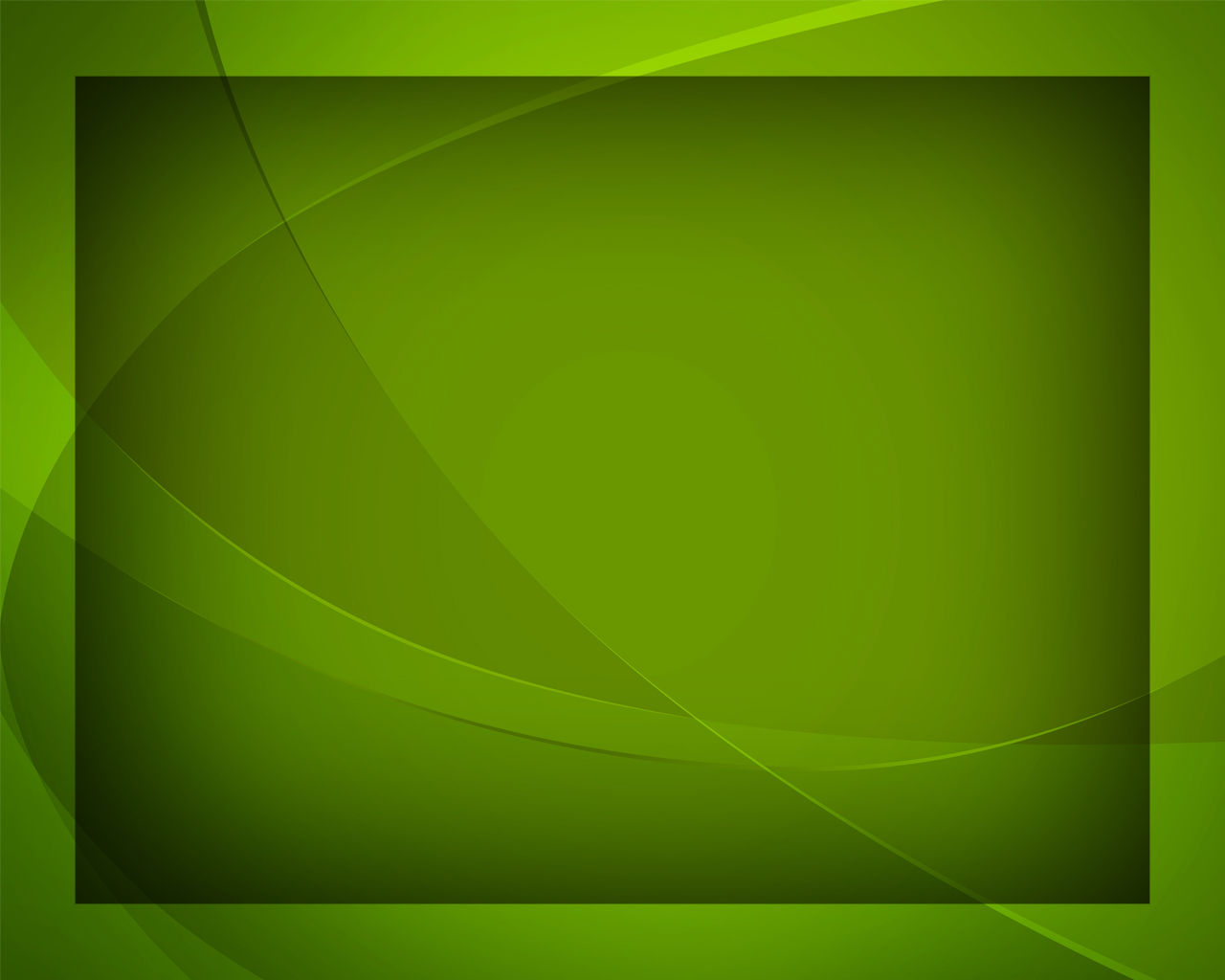 Внимать 
словам святым.
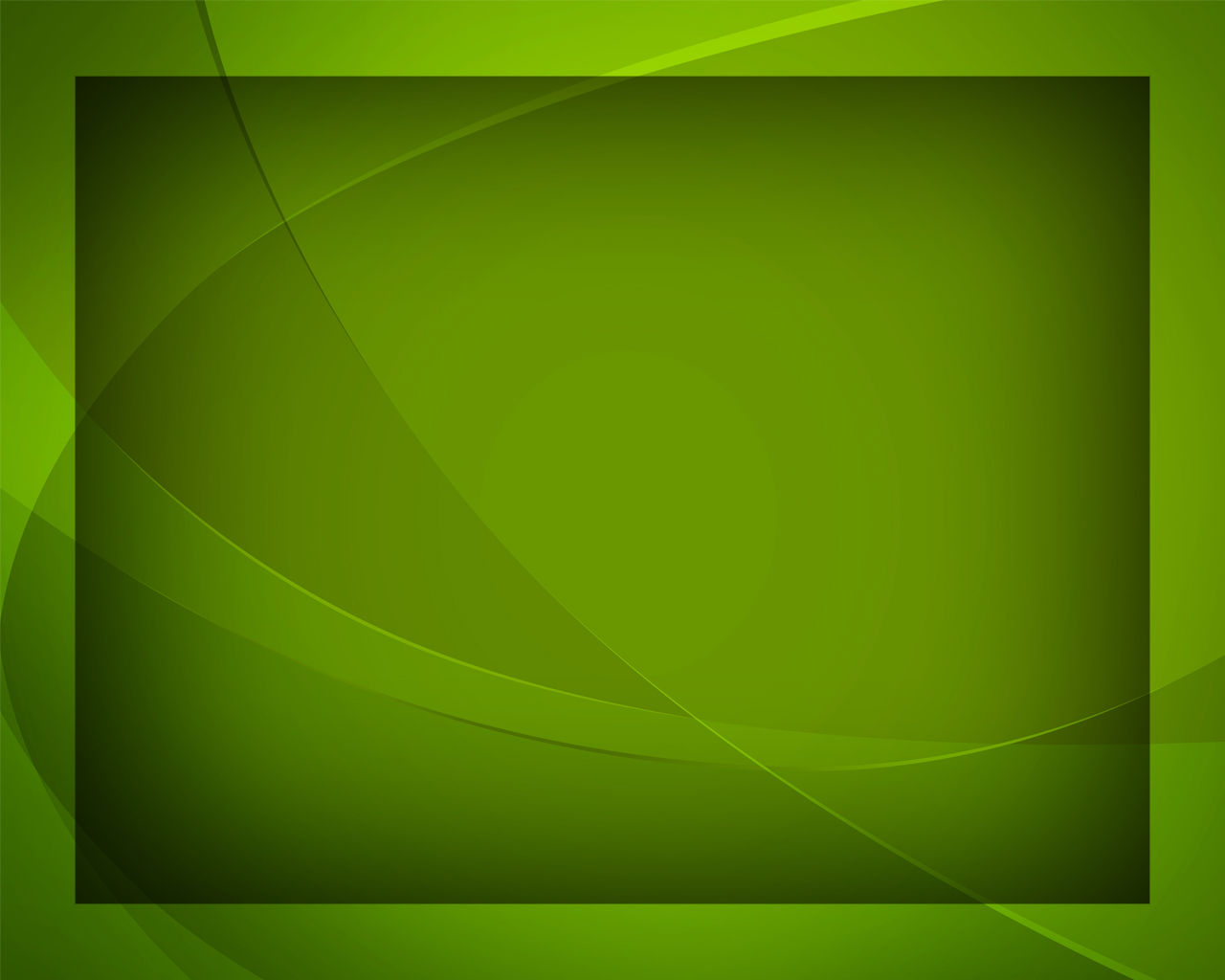